Хранение материальных носителей геологической информации о недрах – вопросы и проблемы
Курский филиал 
ФБУ «ТФГИ по Центральному федеральному округу»
Нормативно-правовая база
Федеральный закон РФ от 29.06.2015 г. №205-ФЗ

Приказ Минприроды России от 29.02.2016 г. № 58

Приказ Минприроды России от 11.11.2016 г. № 586

Приказ Минприроды России от 11.11.2016 г. № 587
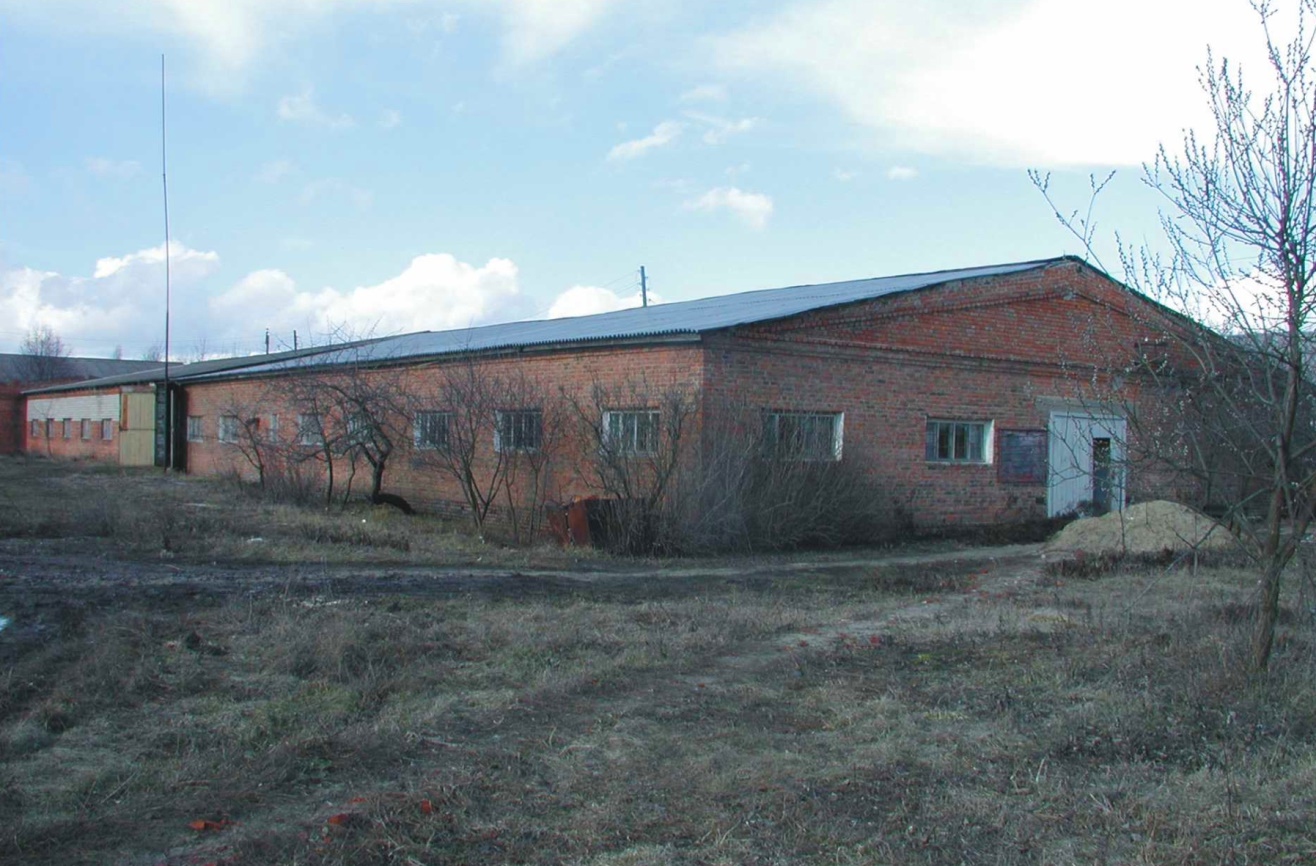 Общий вид здания кернохранилища
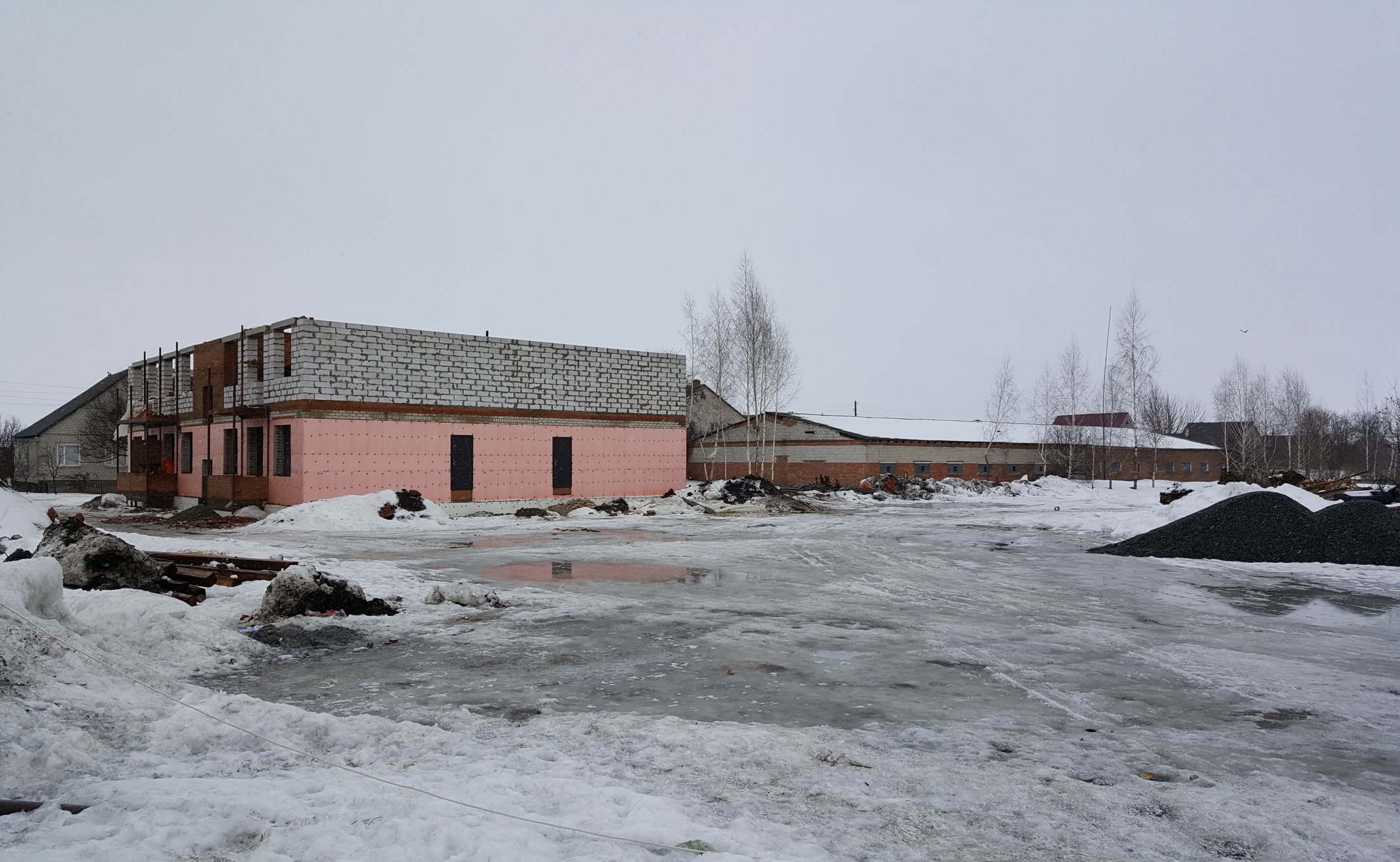 Ситуация с застройкой территории собственником
Кернохранилище  содержит:
39015  п.м керна скважин
100082  дубликатов проб
37835   шлифов горных пород
6400   аншлифов (полировок)
857   образцов-экспонатов музейной    коллекции
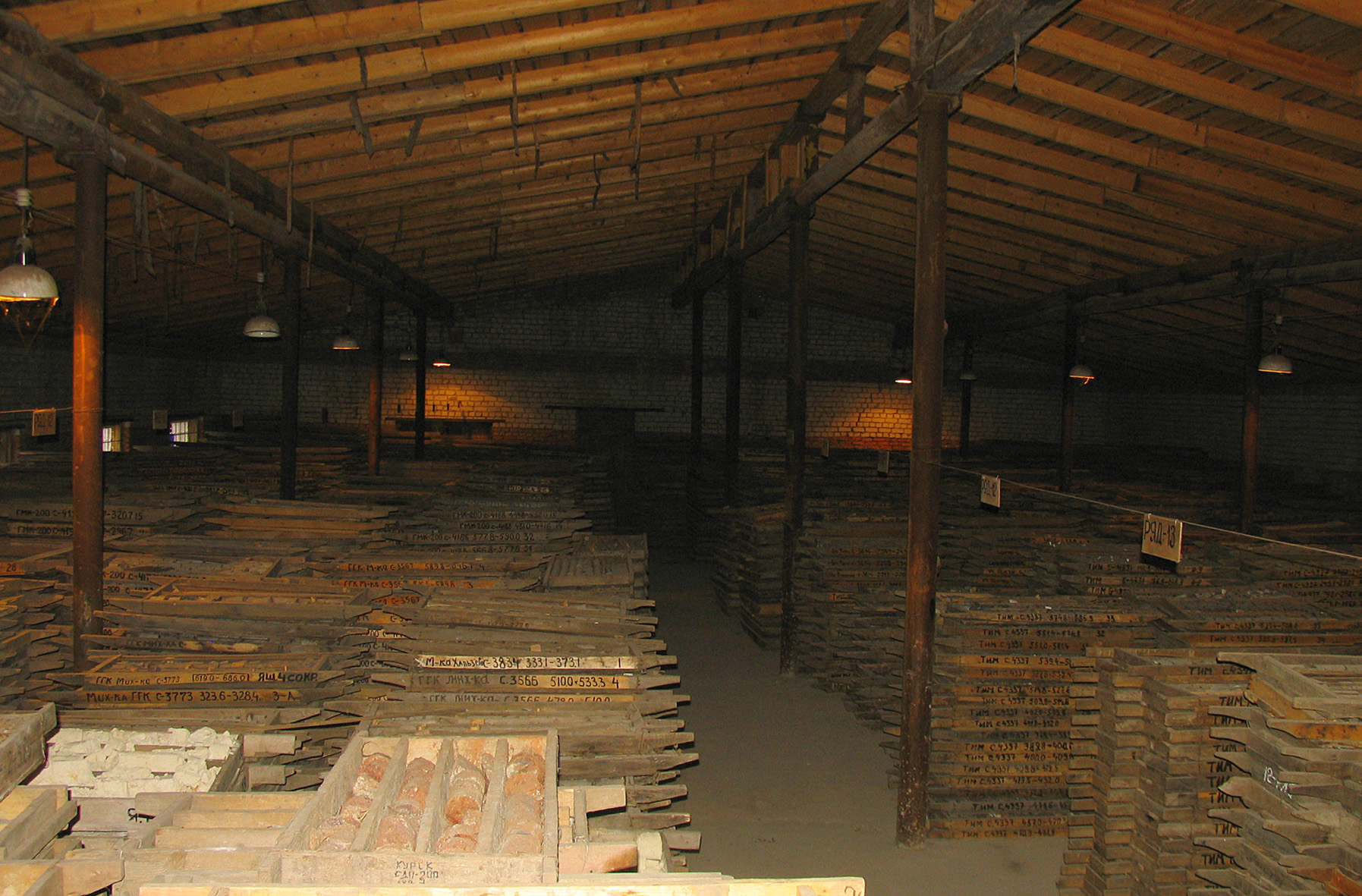 Хранилище пород кристаллического фундамента
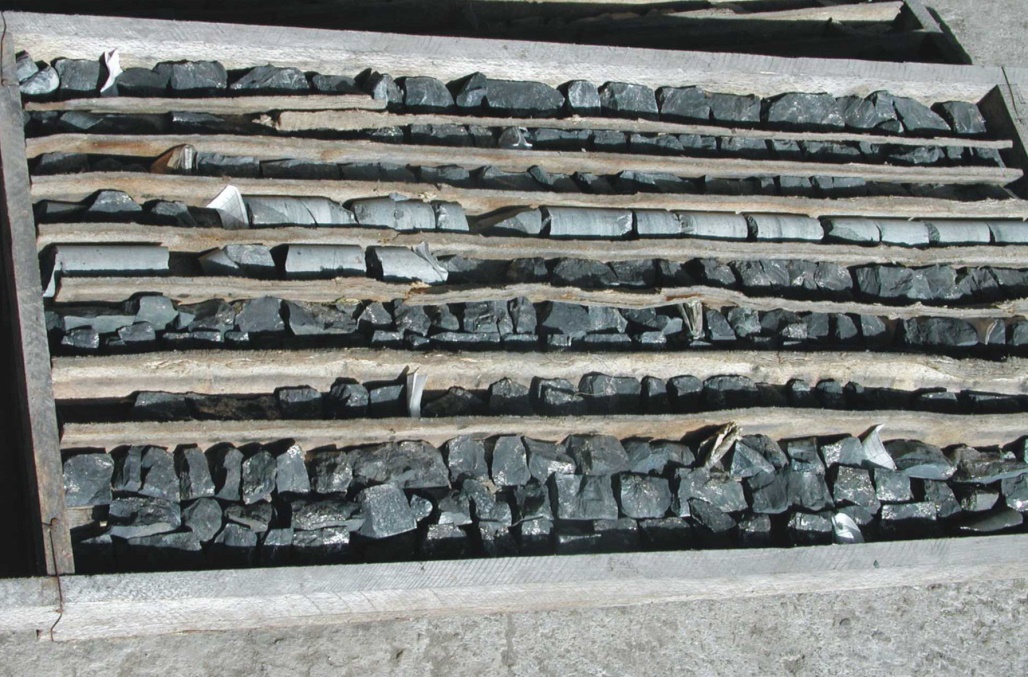 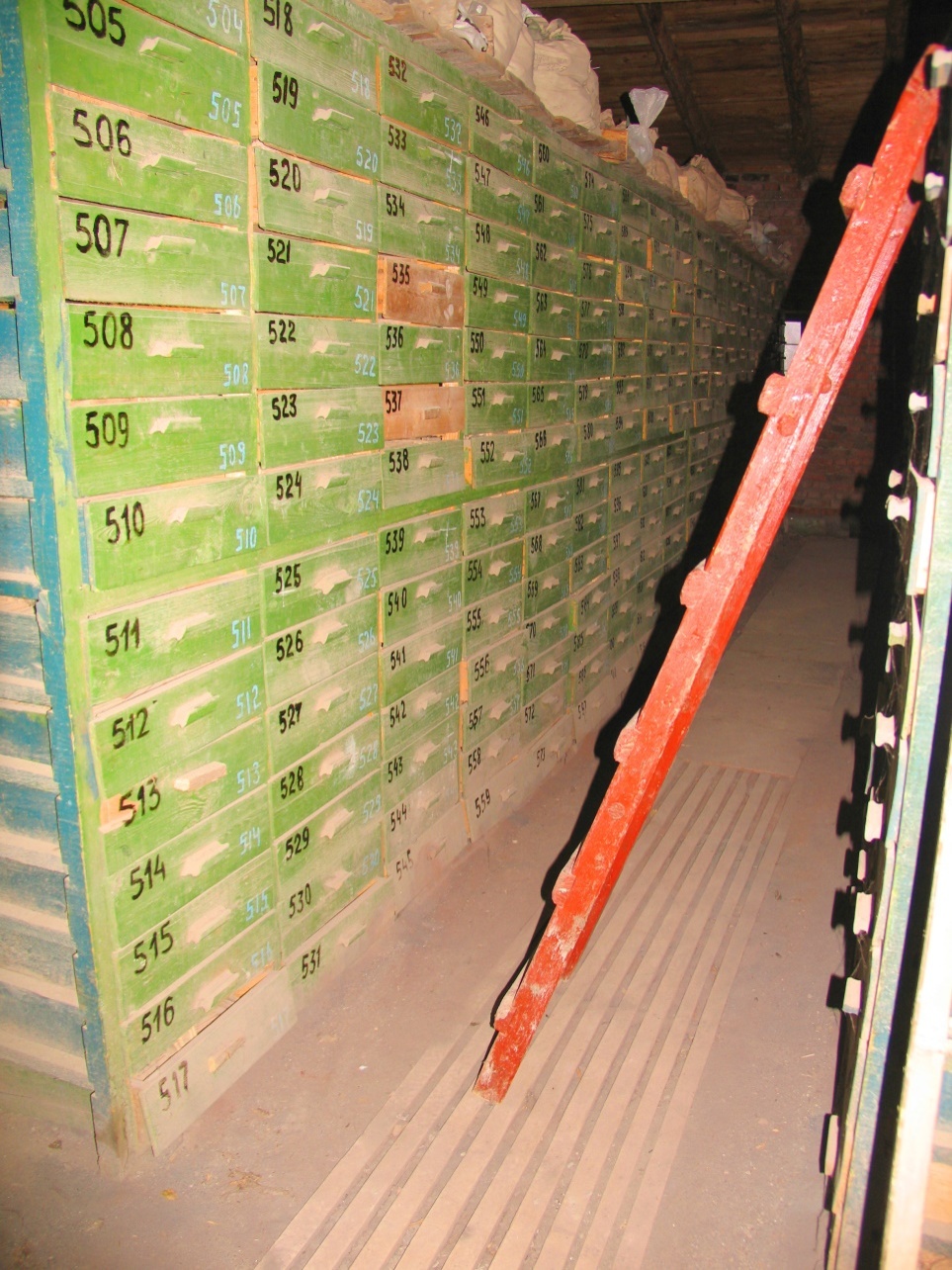 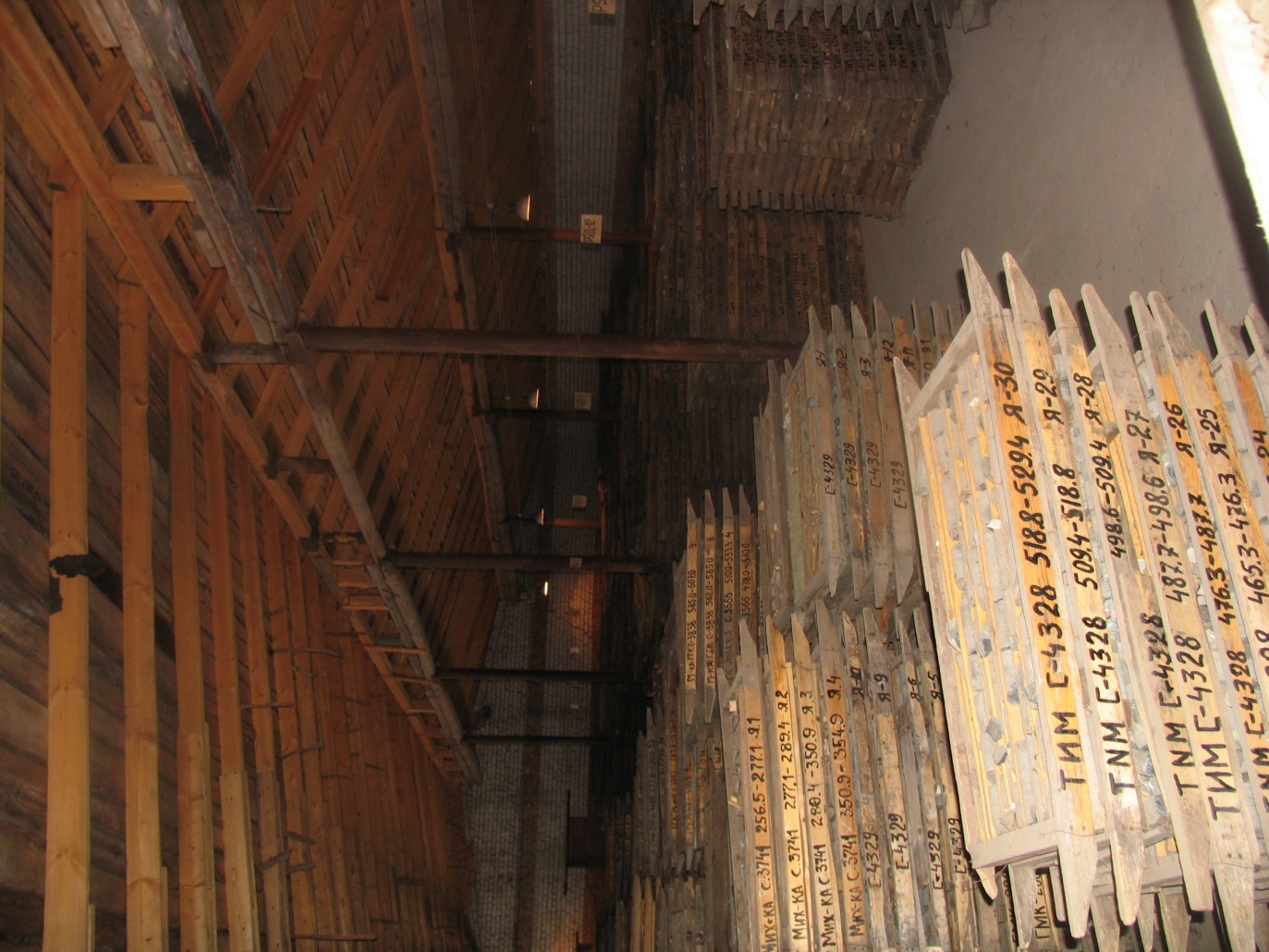 Виды кернового материала
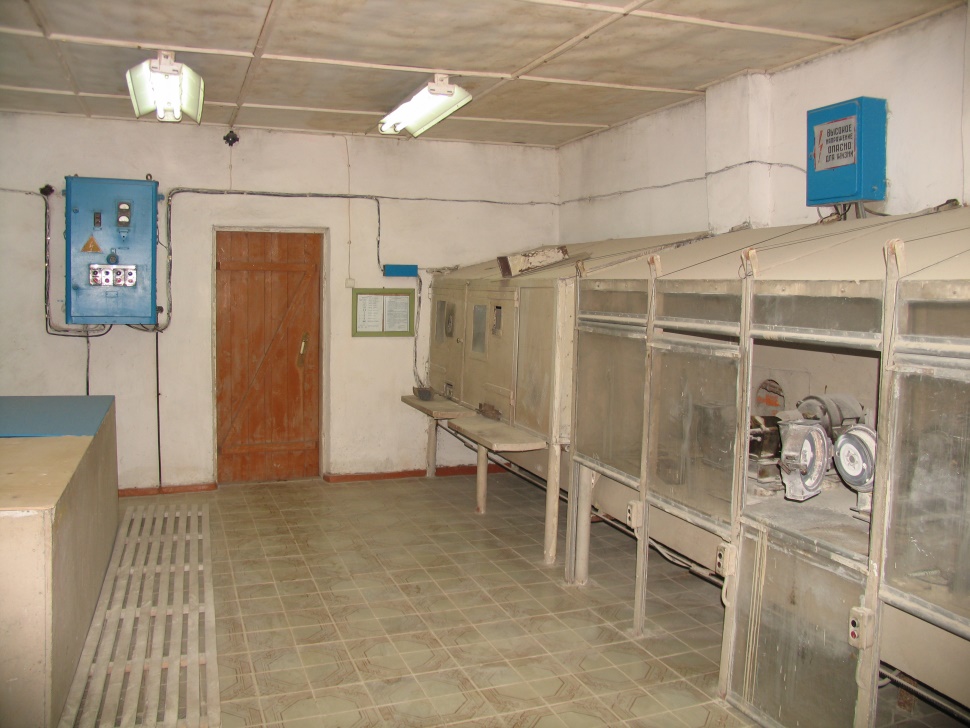 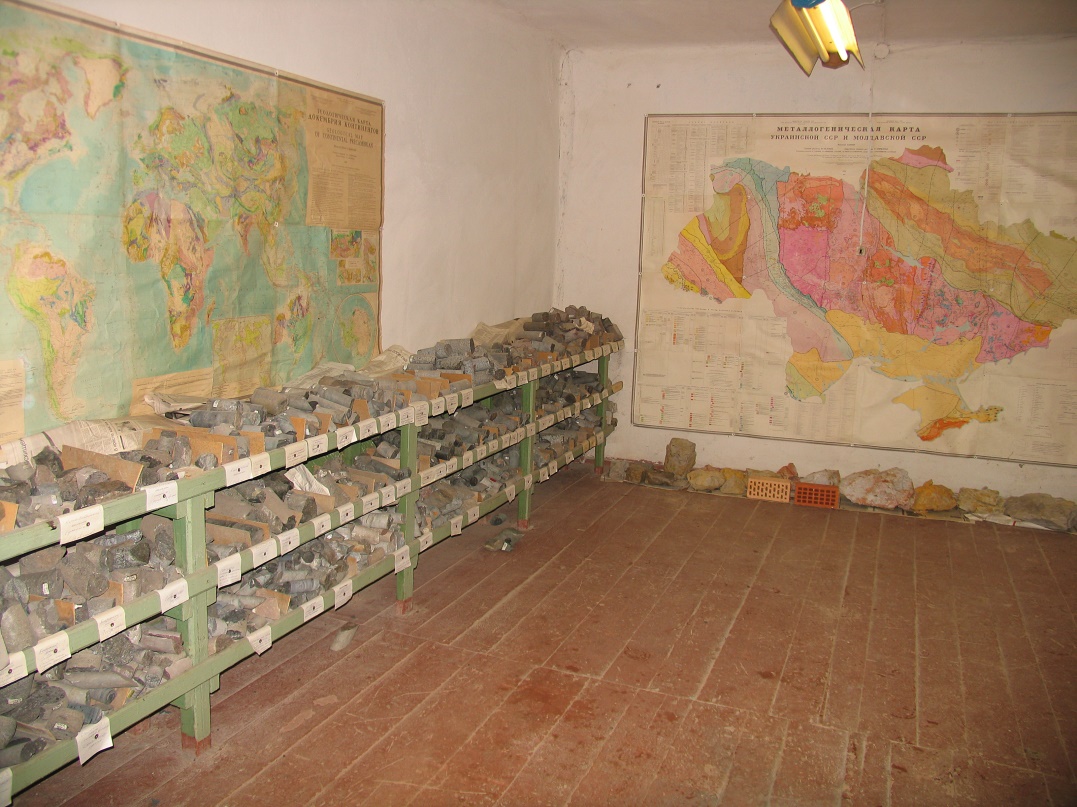 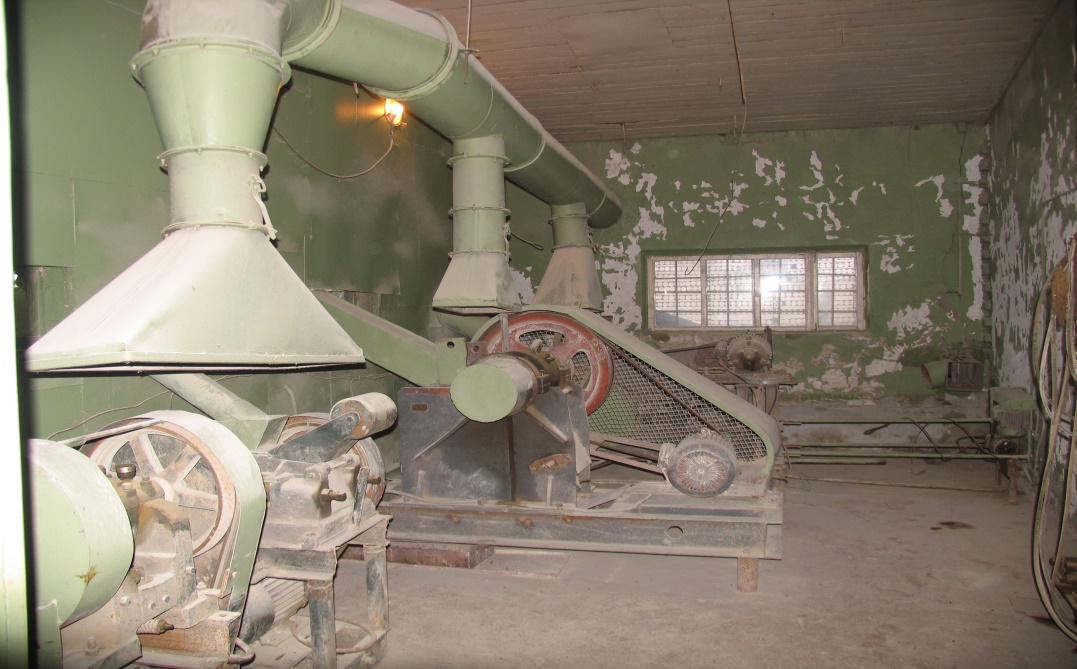 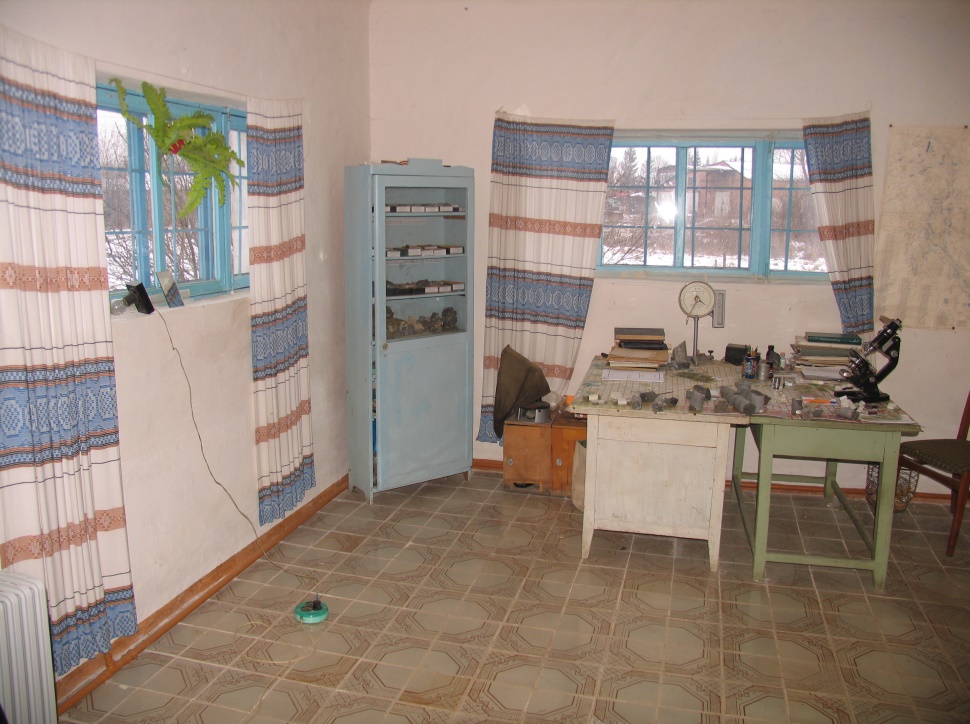 Состояние кернохранилища на момент передачи
В 2012 году
2752 погонных метра керна представительных скважин подготовлено и передано 
в ОАО «НПЦ «Недра»
(г.Ярославль)
ЭТО  СОСТАВЛЯЕТ
ТОЛЬКО  6% ОБЪЕМА
СПАСИБО ЗА ВНИМАНИЕ!